1
Vedlegg 2 - Materiellbeskrivelse
Nittedalsanbudet
Generelle endringer i materiellbeskrivelsen
Punktene som angår billettsystem og sanntidssystemet er flyttet til et nytt vedlegg, vedlegg 11
Busser som stilles til rådighet gjennom Ruter vil kunne benyttes til oppdraget selv om de ikke tilfredsstiller alle kravene. 
Bussmateriellstrategien legges til grunn
Adgang til å komme med parallelle tilbud (f.eks. uten å benytte materiellet som tilbys gjennom Ruter)
2
Design
Det gjøres unntak fra designkravene for innvendig design. 
Setetrekk og interiør skal være i god stand og nøytral mtp. selskapslogoer og lignende (unntatt oppdragsgiver)
Grunnfarge skal (som vanlig) ikke folieres.
3
Mulig modell for materiellformidling
Ruter stiller følgende materiell til rådighet:
3 midibusser
4 normalbuss
23 boggibusser
Snittalder 10 år
Det materiellet som tilbys gjennom Ruter vil kunne benyttes til oppdraget selv om de ikke tilfredsstiller alle kravene i dette dokumentet. 
Statusrapport utferdiges for samtlige tilbudte vogner.
4
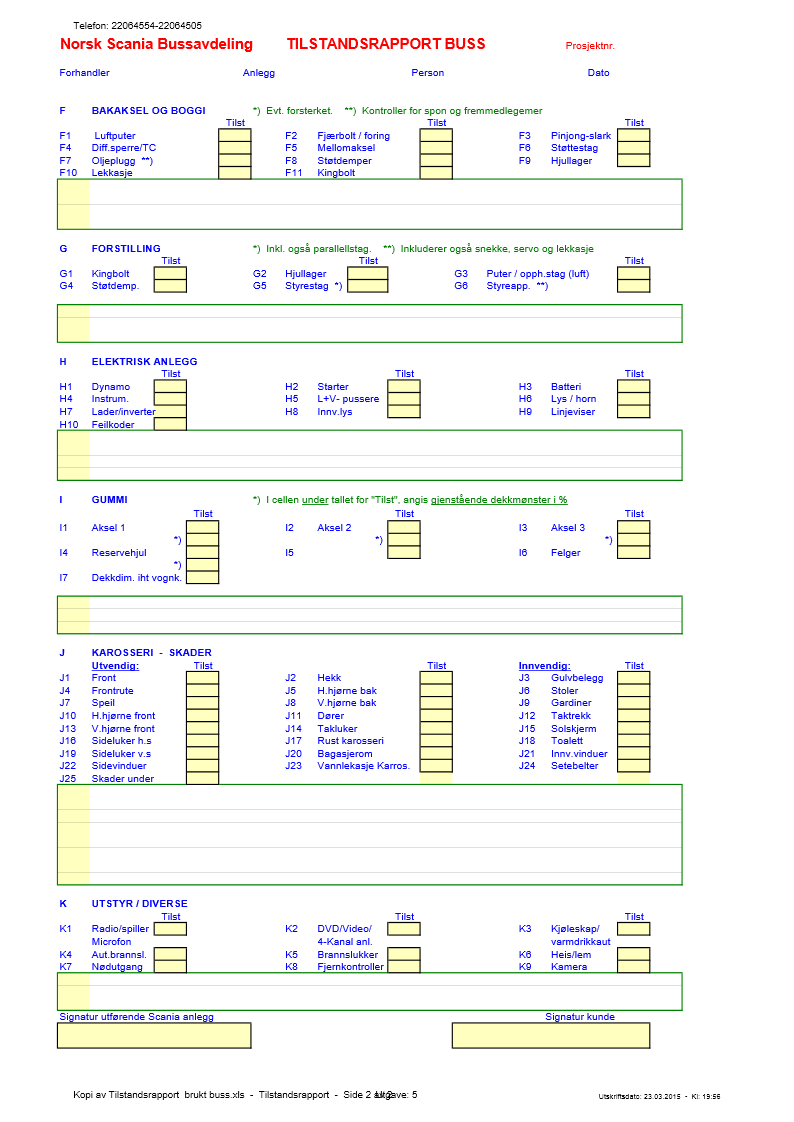 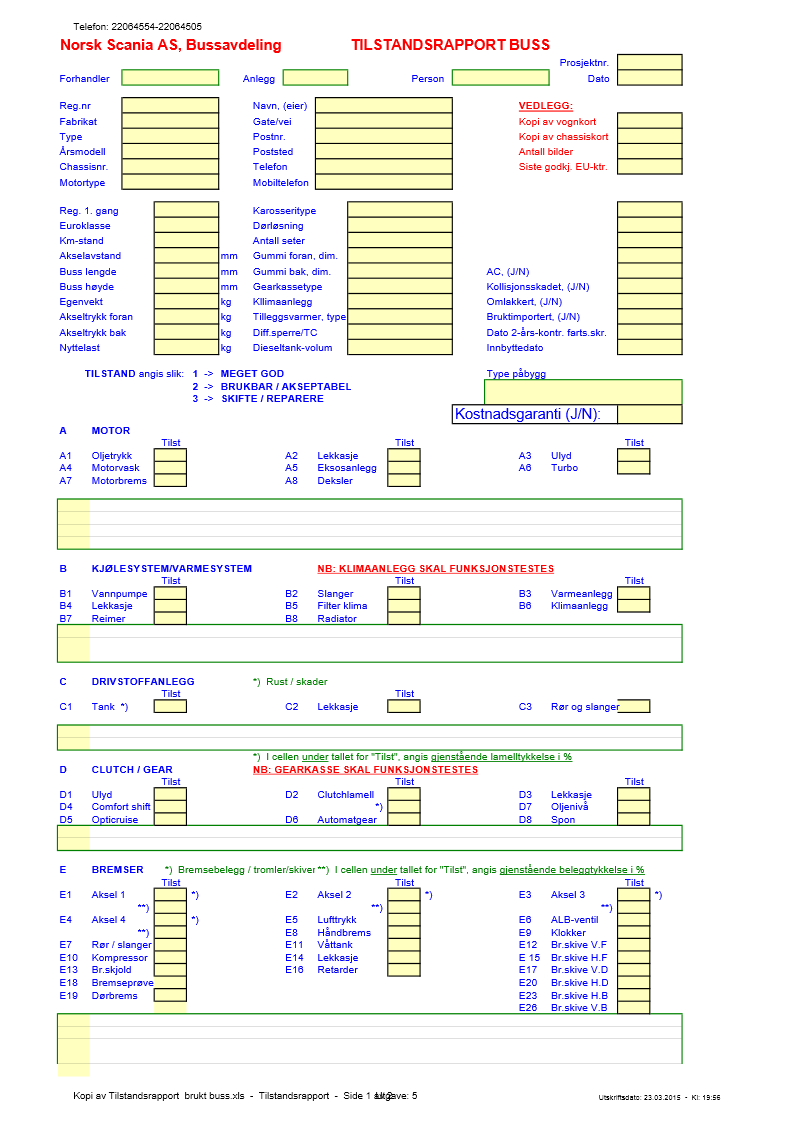 5
6